TECH RESUMES & INTERVIEWS
Adam Stoffel
WHO I AM
Adam Stoffel

Application Development Consultant
Microsoft Public Sector Solutions Center

Vice President for Information Technology
Out in Science, Technology, Engineering, and Mathematics
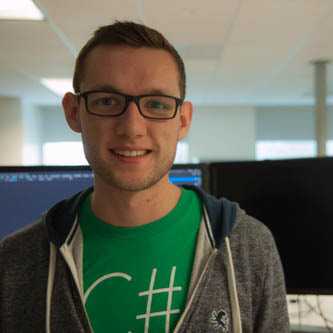 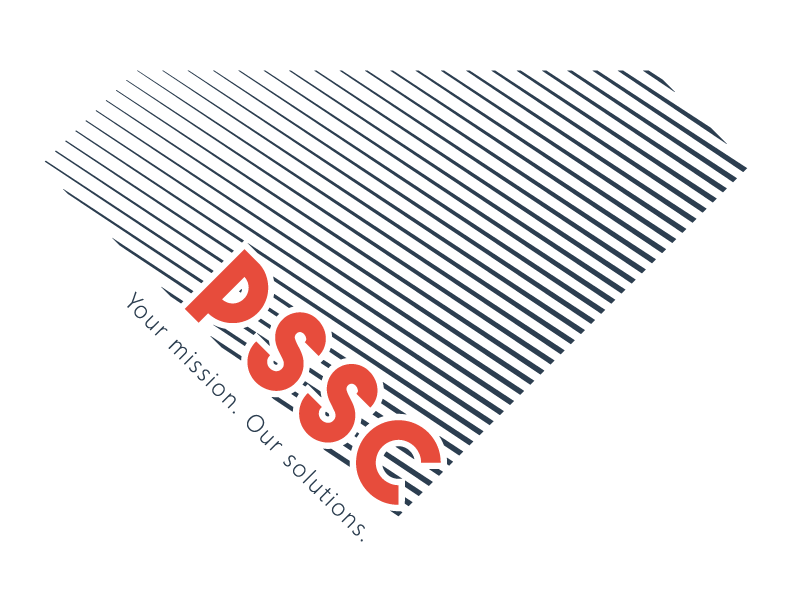 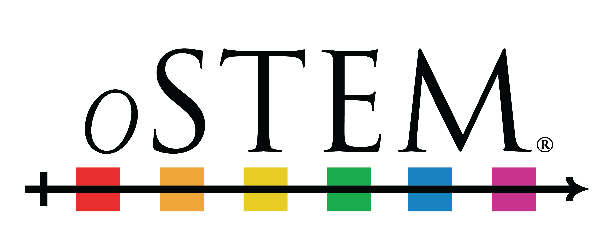 RESEARCH PROSPECTIVE EMPLOYERS
Find out about a company’s mission and values
Know about all of their businesses
Understand the competitive landscape
Tailor your resume to showcase skills relevant to the position
Demonstrate your experience and passion in your cover letter
WRITING A COVER LETTER
Serves as an introduction to your resume and a first impression of your style and ability to communicate
Demonstrate your interest in the position and illustrate your passion
Explain why you are a good fit
Highlight relevant skills and experience that make you a good candidate
Be brief – no more than one page
Always thoroughly proofread for errors
WRITING A RESUME
Provide a concise overview of your experience and qualifications
Customize for each position you are applying for
No more than one or two pages
Always include a cover letter
Highlight your technical skills, accomplishments, and impact
WHAT TO INCLUDE IN YOUR RESUME
GENERAL INFORMATION	Name and contact information (especially email address)	Purpose, personal statement, etc. (optional)
EDUCATION	Include degrees, major and minor, and certifications	Educational institutions and programs	GPA (optional, but may be required for new grads)
TECHNICAL SKILLS	Professional certifications (CompTIA, MCT, etc.)	Relevant programming languages, patterns, methodologies
WHAT TO INCLUDE IN YOUR RESUME
WORK EXPERIENCE	Name, location, and position held at previous employers	If several, include the most relevant and impactful roles	Highlight your duties, responsibilities, and the impact you had	Reference specific technical concepts
ACCOMPLISHMENTS	Recent graduates should include scholarships and awards	Especially highlight things that reinforce your skills & passion	May be integrated with work experience or technical skills
EFFECTIVE RESUME LANGUAGE
INCLUDE RELEVANT TECHNICAL LANGUAGE	“Created innovative data analysis algorithms in C++, R, and MatLab”	“Developed custom C libraries to control embedded devices”	“Built iOS applications using QuartzCore, AVFoundation, and CoreData”
HIGHLIGHT LEADERSHIP AND COLLABORATION	“Served as project lead for team of 13 researchers”	“Designed and implemented team guidelines for application deployment”
SHOWCASE YOUR IMPACT	“Responsible for $400k of annual service delivery revenue”	“Built a spend analysis algorithm which contributed to 450% YOY savings”
PREPARING FOR INTERVIEWS
INITIAL CANDIDATE INTERVIEWS	Recruiters are assessing interest, ability to communicate, and	basic domain knowledge	Hiring mangers will ask behavioral questions		“Tell me about a time when …”		“What are your strengths/weaknesses?”
TECHNICAL SCREENING	A member of the team will ask you technical questions to	ascertain whether your technical knowledge is suitable	Interviewers are likely to be language/platform agnostic
PREPARING FOR INTERVIEWS
FINAL INTERVIEWS	Many technical companies have rigorous final interviews	Expect to be on-site for half of a day or more	Frequently, each interviewer will have particular focus area	Practice white-boarding and explaining your thought process	Use this opportunity to ask questions and assess whether the	company is a good fit for you
STAY IN TOUCH
{
@microsoft.com
@ostem.org
adam.stoffel